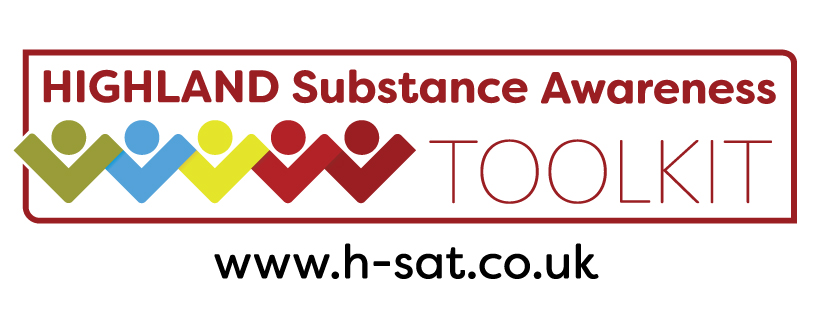 The Drugs Wheel
Senior Level
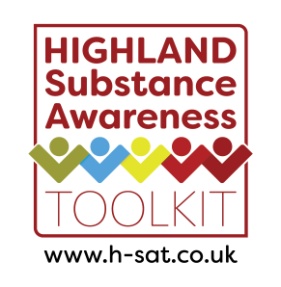 Three basic drug groups:
Stimulants

Depressants

Hallucinogenics
[Speaker Notes: These simple groupings are useful when first learning about substances; however the Drugs Wheel was developed to better categorise different drug types, and their effects, and also harm reduction advice for drug users.   Within this model there are 7 categories]
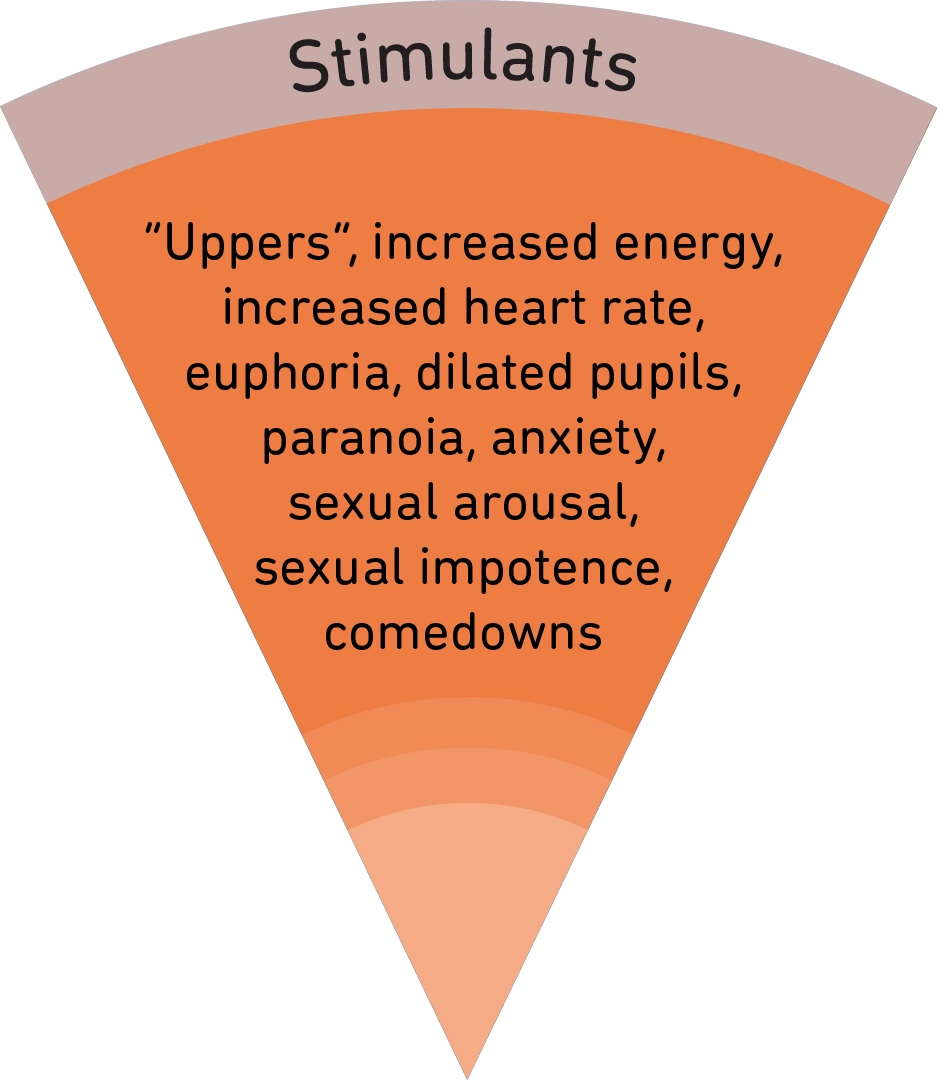 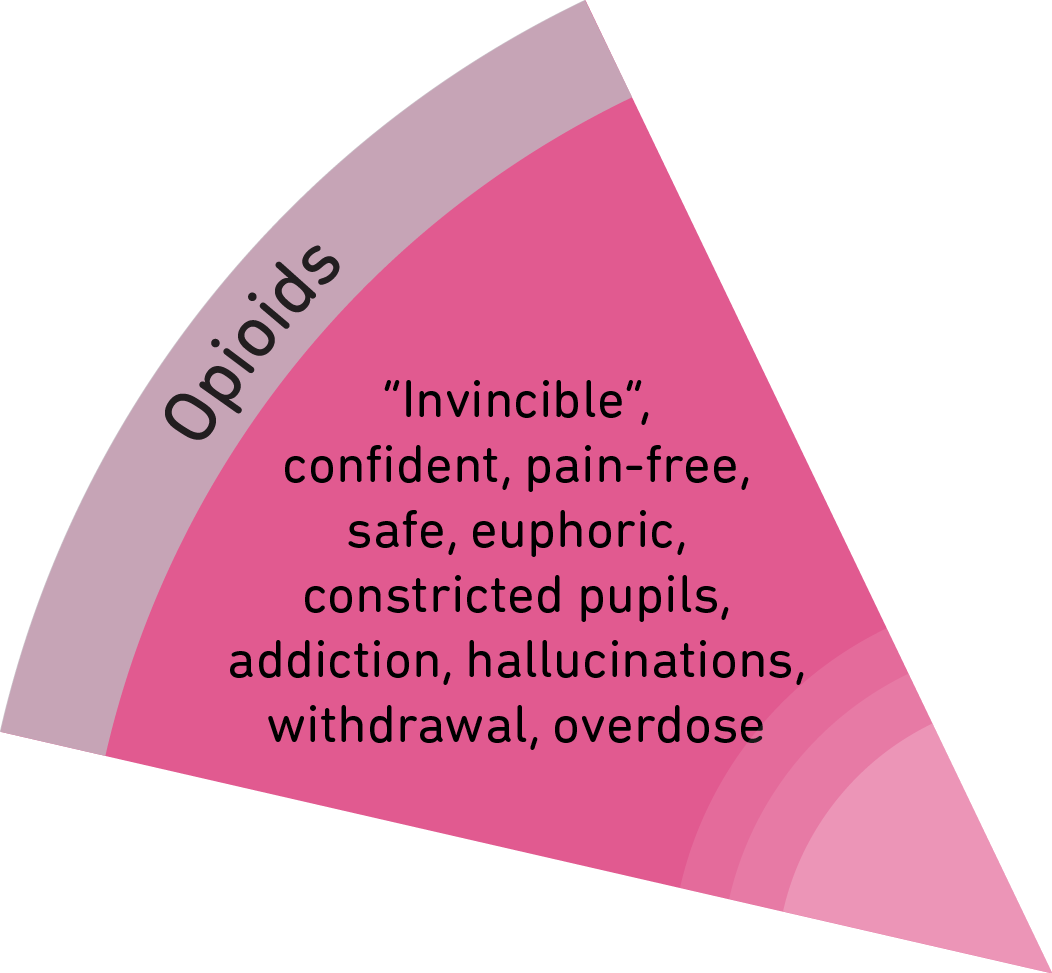 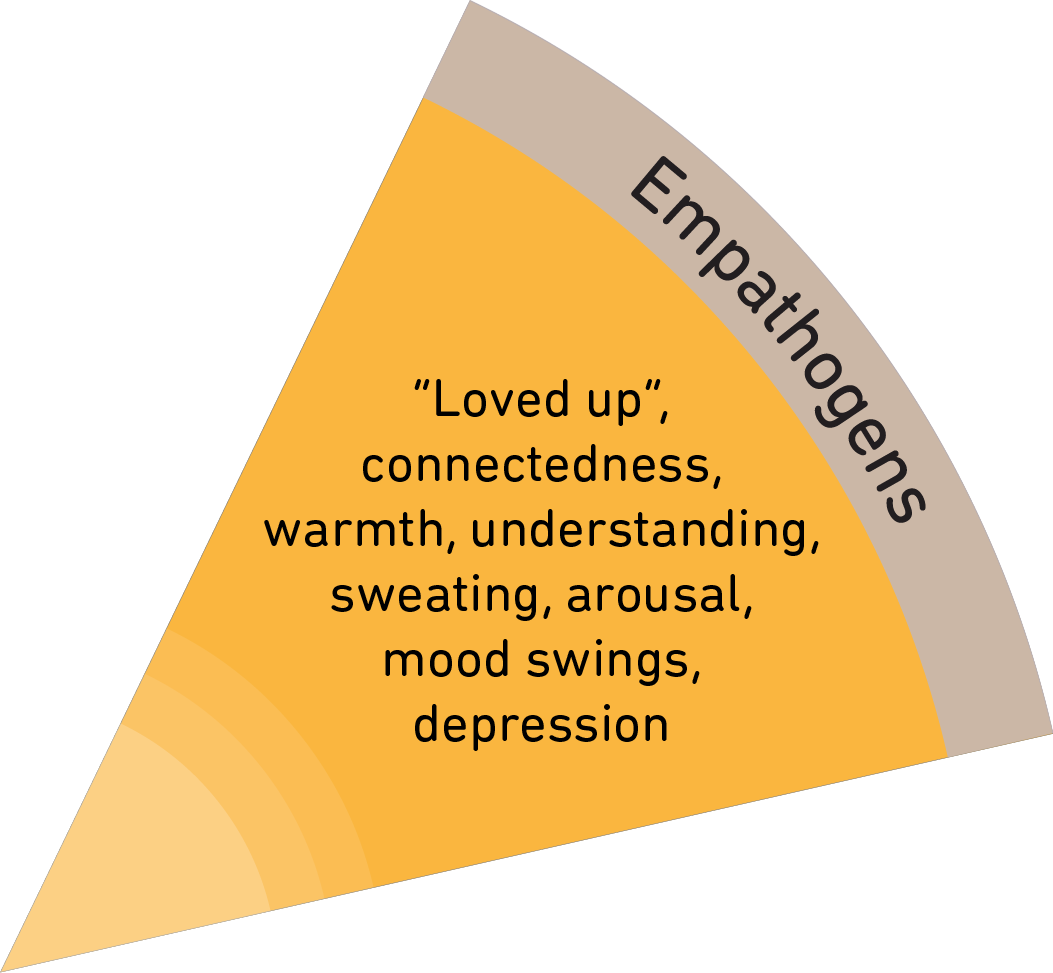 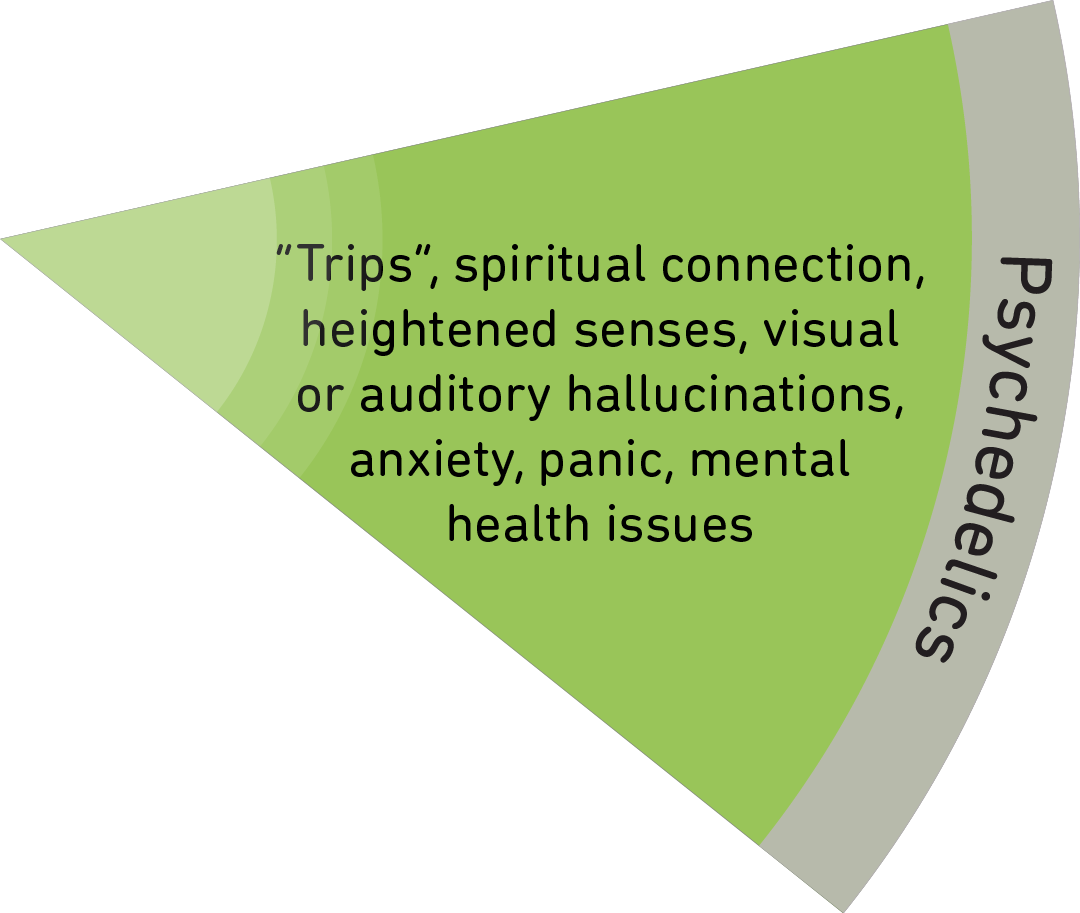 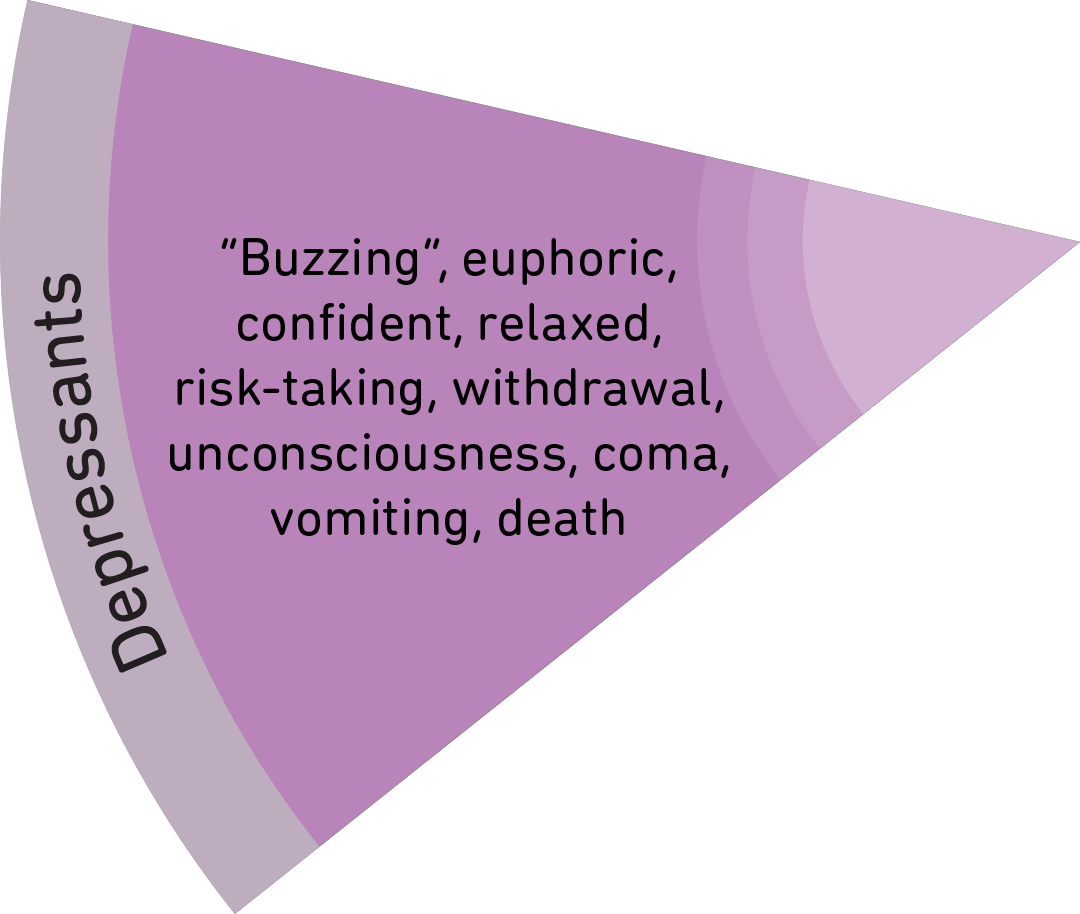 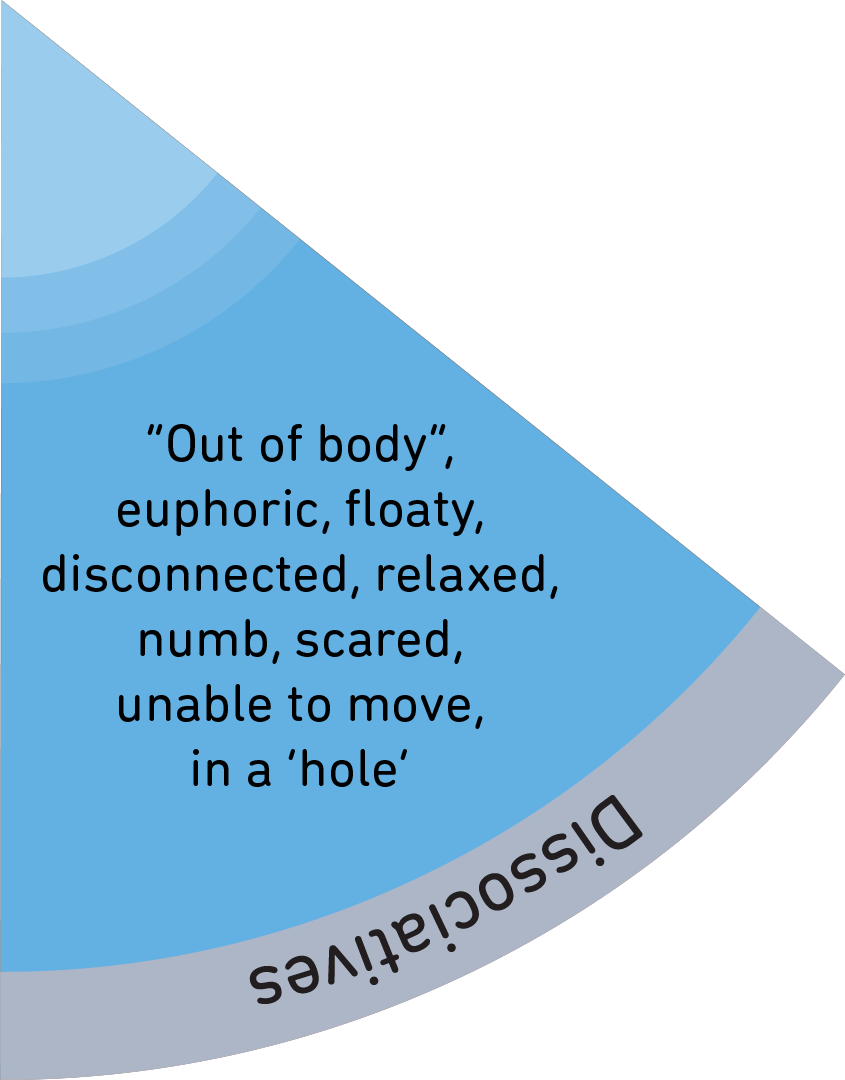 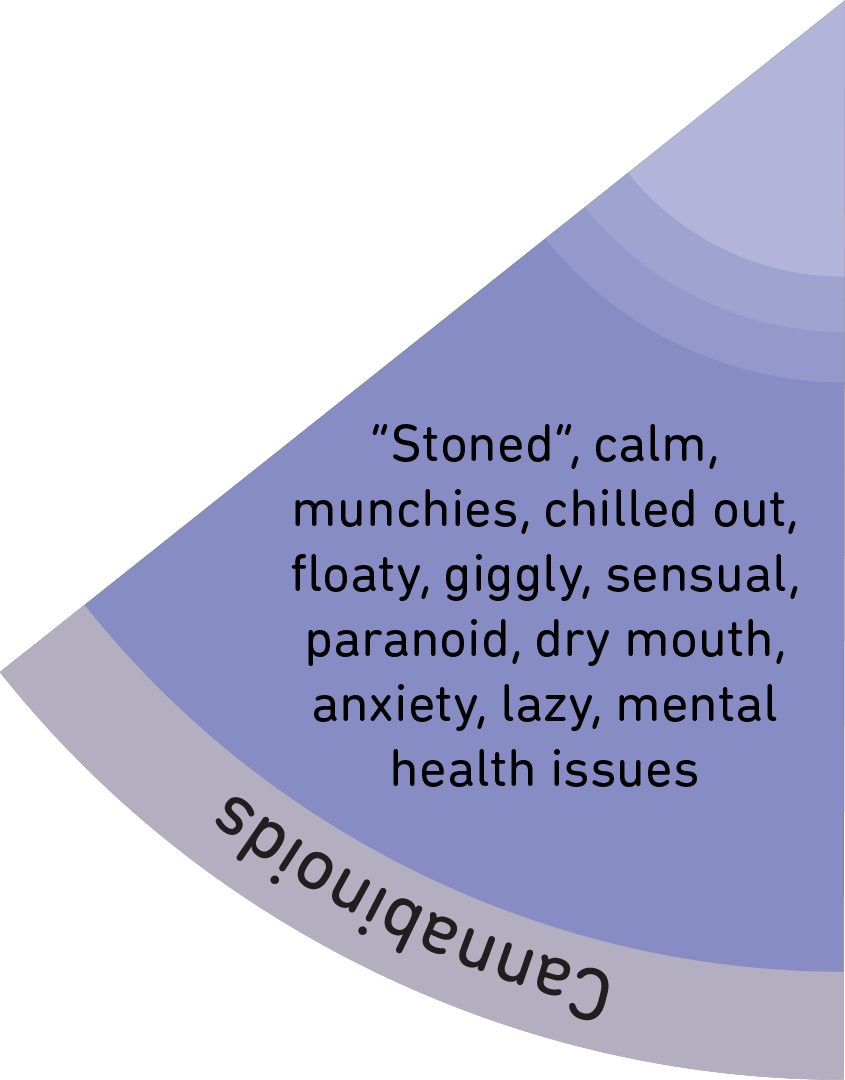 [Speaker Notes: Show the Drugs Wheel and it’s 7 categories and examples: 
Stimulants
Empathogens 
Psychedelics
Dissociatives
Cannabinoids
Depressants
Opioids]
Activity
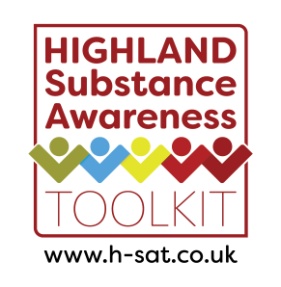 Cut up the segments of the drugs wheel. 

Mix them up then place the segments in the correct corresponding section of the wheel.  

Repeat the process with the Effects wheel.
[Speaker Notes: See Drugs Wheel website for detailed instructions for the games]
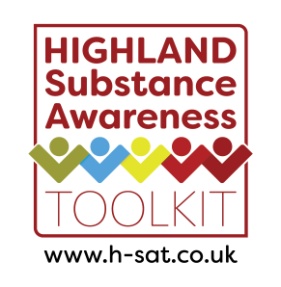 One thing I have learned from this session is ...